A qPCR assay that simultaneously detects Mycoplasma genitalium and mutations associated with macrolide resistance Litty TanDirector of Research & Developmentlittyt@speedx.com.au
Investigators
Royal Women’s Hospital (RWH), Melbourne, Australia
Sepehr Tabrizi
Jimmy Twin
Jenny Su
Marin Poljak
Suzanne Garland
Melbourne Sexual Health Centre (MSHC), Australia
Catriona Bradshaw
Christopher Fairley

SpeeDx
Samantha Walker
Elisa Mokany
Disclosure
SpeeDx is the developer and manufacturer of the ResistancePlus™ assay evaluated in this study
2
Mycoplasma genitalium (MG) clinical association
General population
Detected in 1-3.3%
Exact burden of disease is unknown
Men
Strongly associated with non-gonococcal urethritis (NGU) (6-50%)
Other conditions: Proctitis, Balanitis, Chronic prostatitis, Acute epididymitis
Women
Strongly associated with cervicitis (5-20%)
Other conditions: Endometritis, Pelvic inflammatory disease, Preterm birth
Challenges of current clinical practice
Empiric treatment of NGU & cervicitis
Doxycycline: poor efficacy, microbiological cure rate of MG is 30-40% 
Azithromycin: higher efficacy, 1 g single dose has 85% cure rate
Decreasing overall cure rates with azithromycin due to resistance
Where 1 g azithromycin is used to treat NGU, macrolide resistance is ~30-40%
Resistance is associated with mutations in 23S rRNA gene
A2058G, A2059G, A2058T, A2058C, A2059C (E. coli numbering)
Mutations prevent azithromycin binding and inhibiting translation
Current limitations of MG testing
MG detection
In house qPCR tests and recent commercially available CE marked tests
Macrolide resistance detection (23S rRNA mutation)
Strongly recommended by 2016 European guidelines on MG infections
Methods for mutation detection
Sequencing – Costly and generally not convenient for routine diagnostics
High resolution melt analysis (HRMA) – Separate assay to MG detection, not easy to analyse
Fluorescence resonance energy transfer (FRET) – Lacking in sensitivity
ResistancePlus™ MG
Combined detection of MG and mutations associated with macrolide resistance in a multiplex qPCR test
PlexZyme™ detection technology
Universal probe
F
F
F
F
Q
Q
F
Q
PlexZyme
Target amplicon
High Specificity, High Sensitivity, Universal Probe
Mokany et al JACS (2010) & Clin Chem (2013)
PlexPrime™ for mutation detectionEnhanced specificity and superior multiplexing
Mismatched 
                                                              to target
                                              Insert
 
Increases specificity
Differs for each mutant
Mutation specific
PlexPrimer
Matches 
mutation
Mismatch increases specificity
Plex
Standard primer
Signal Probe
X  X  X  X  X  X
Mutation specific       PlexZyme detection
PlexZyme
Mutation specific PlexPrime AND Mutation specific PlexZyme detection
PlexPrime amplicon
Patent: WO 2013/123552
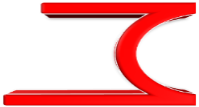 ResistancePlus™ MGSensitivity and specificity
9
ResistancePlus™ MGSensitivity and specificity
10
Prospective study: ResistancePlus™ MGSample cohort
1089 samples received Nov 2015-Dec 2015 at RWH (Melbourne, Australia)
Royal Women’s Hospital, Melbourne Sexual Health Centre, and external sites
Symptomatic and asymptomatic males and females
[Speaker Notes: 1089 Total
469 MSHC, 511 RWH, 109 external
MSHC – symptomatic – NGU, cervicitis, and/or PID, sexual contacts
RWH – asymptomatic females – seeking contraceptive advice, IUD, referral for medical and surgical termination of pregnancy, some men
External – STI screening]
Prospective study: ResistancePlus™ MGClinical results
MG detection
MG prevalence
Overall 6.0%, Male 10.8%, Female 3.3%
12
Prospective study: ResistancePlus™ MGClinical results
23S rRNA mutant detection
* Only includes MG positive samples by both methods
MG 23S rRNA mutant prevalence
Overall 63.1%, Male 81.0%, Female 30.4%
Highly multiplexed test with excellent clinical sensitivity and specificity
13
ResistancePlus™ MG and future directions
Potential to improve patient management and improve clinical outcomes
Evaluation with PHE Sexually Transmitted Bacterial Reference Laboratory



Other ResistancePlus™ assays in development
MG fluoroquinolone resistance
Gonorrhoea macrolide resistance
CE marking in July
Please come and talk to us about MG and other tests!